Practice Changing Highlights in G/GEJ Cancers: The Latest Data from Chicago
Samuel J. Klempner, MD
Gastrointestinal Oncology
Massachusetts General Hospital Cancer Center
Harvard Medical School
Boston, MA
Resource Information
About This Resource
These slides are one component of a continuing education program available online at MedEd On The Go titled Navigating Challenges in Metastatic Gastric/GEJ Cancer Management: Advancements in Biomarker-Directed Therapies

Program Learning Objectives:
Describe relevant molecular biomarkers and how they relate to clinical characteristics of G/GEJ cancers
Discuss the impact molecular biomarkers have on treatment selection in metastatic G/GEJ cancers
Evaluate clinical data with current and investigational combination regimens for the first-line treatment of advanced G/GEJ cancers
Identify adverse effects associated with individual components of combination regimens and their prophylactic and management strategies in the setting of advanced or metastatic G/GEJ cancers
Implement strategies to provide holistic, multidisciplinary care for patients with advanced or metastatic G/GEJ cancers
Evaluate recent practice-changing data to inform treatment strategies for patients with G/GEJ cancers

MedEd On The Go®
www.mededonthego.com
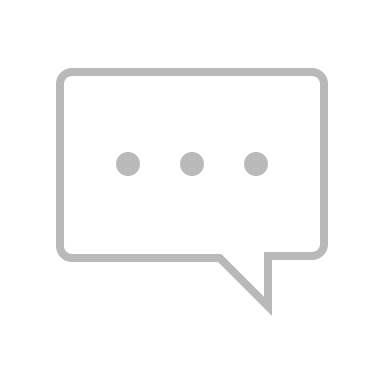 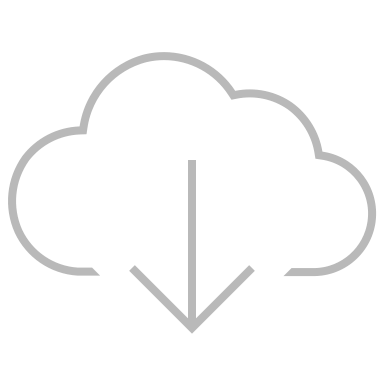 This content or portions thereof may not be published, posted online or used in presentations without permission.
This content can be saved for personal use (non-commercial use only) with credit given to the resource authors.
To contact us regarding inaccuracies, omissions or permissions please email us at support@MedEdOTG.com
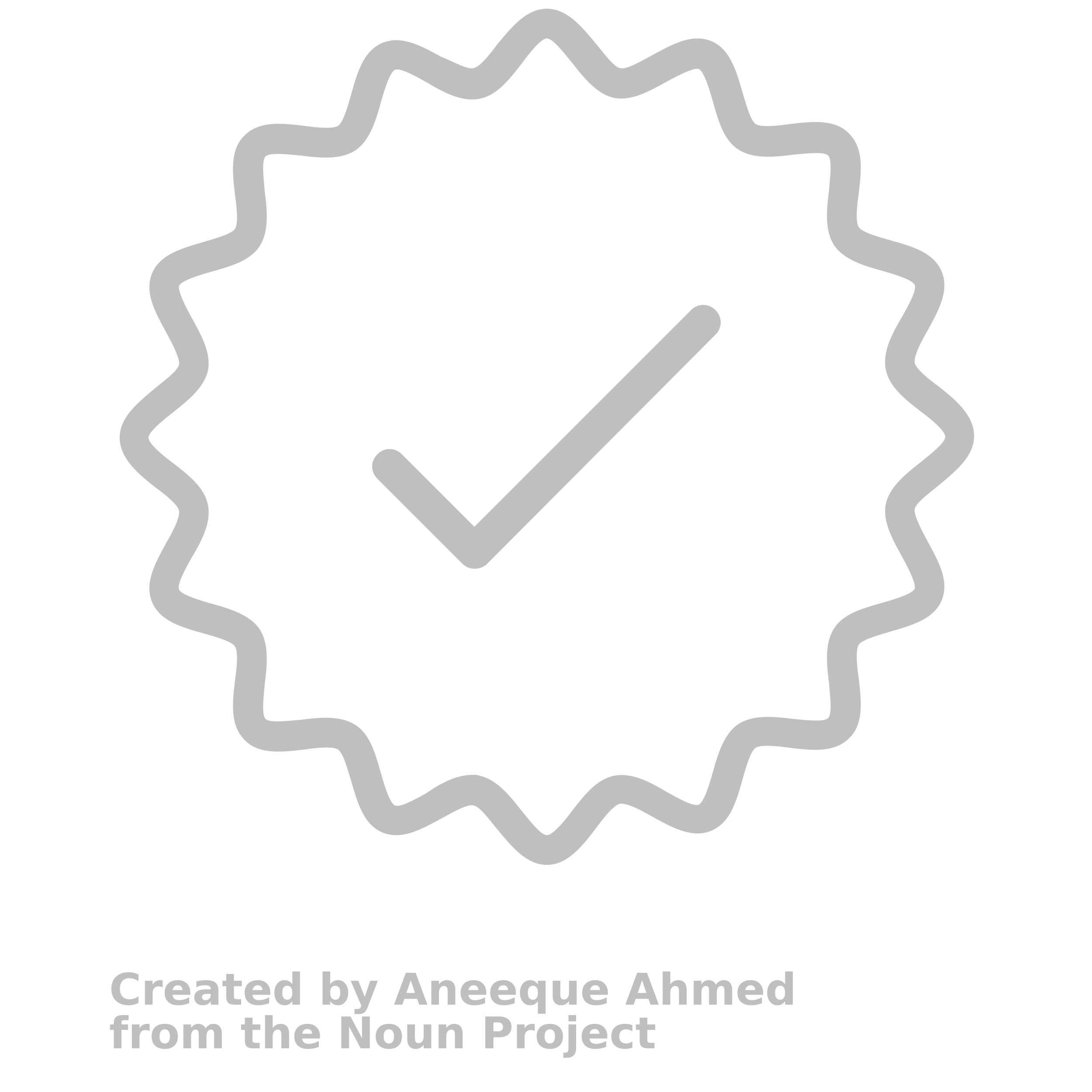 Disclaimer
The views and opinions expressed in this educational activity are those of the faculty and do not necessarily represent the views of Total CME, LLC, the CME providers, or the companies providing educational grants. This presentation is not intended to define an exclusive course of patient management; the participant should use their clinical judgment, knowledge, experience, and diagnostic skills in applying or adopting for professional use any of the information provided herein. Any procedures, medications, or other courses of diagnosis or treatment discussed or suggested in this activity should not be used by clinicians without evaluation of their patient's conditions and possible contraindications or dangers in use, review of any applicable manufacturer’s product information, and comparison with recommendations of other authorities. Links to other sites may be provided as additional sources of information.
The Following Abstracts Were Discussed:
Shitara, K, Van Cutsem E, Lordick F, et al. Final overall survival results from phase 3 SPOTLIGHT study evaluating zolbetuximab + mFOLFOX6 as first-line (1L) treatment for patients (pts) with claudin 18 isoform 2 (CLDN18.2)+, HER2−, locally advanced (LA) unresectable or metastatic gastric or gastroesophageal junction (mG/GEJ) adenocarcinoma. J Clin Oncol 42, 2024 (suppl 16; abstr 4036).
Rha SY, Wyrwicz LS, Weber PEY, et al. Pembrolizumab (pembro) + chemotherapy (chemo) for advanced HER2-negative gastric or gastroesophageal junction (G/GEJ) cancer: Updated results from the KEYNOTE-859 study. J Clin Oncol 42, 2024 (suppl 16; abstr 4045).
Elimova E, Shitara K, Moehler MH. Et al. Nivolumab (NIVO) + chemotherapy (chemo) vs chemo as first-line (1L) treatment for advanced gastric cancer/gastroesophageal junction cancer/esophageal adenocarcinoma (GC/GEJC/EAC): 4-year follow-up of CheckMate 649. J Clin Oncol 42, 2024 (suppl 16; abstr 4040).
Zhang X, Guo Z, Zhang J, et al. First-line osemitamab (TST001) plus nivolumab and capox for advanced g/GEJ cancer (TranStar102): Results of cohort G from a phase I/IIa study. J Clin Oncol 42, 2024 (suppl 16; abstr 4048).
Ll S, Liu Z, Liu Y, et al. Efficacy of disitamab vedotin (RC48) plus tislelizumab and S-1 as first-line therapy for HER2-overexpressing advanced stomach or gastroesophageal junction adenocarcinoma: A multicenter, single-arm, phase II trial (RCTS). J Clin Oncol 42, 2024 (suppl 16; abstr 4009).
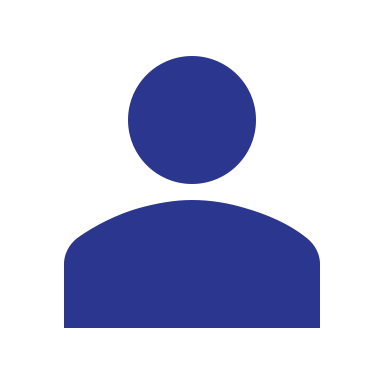 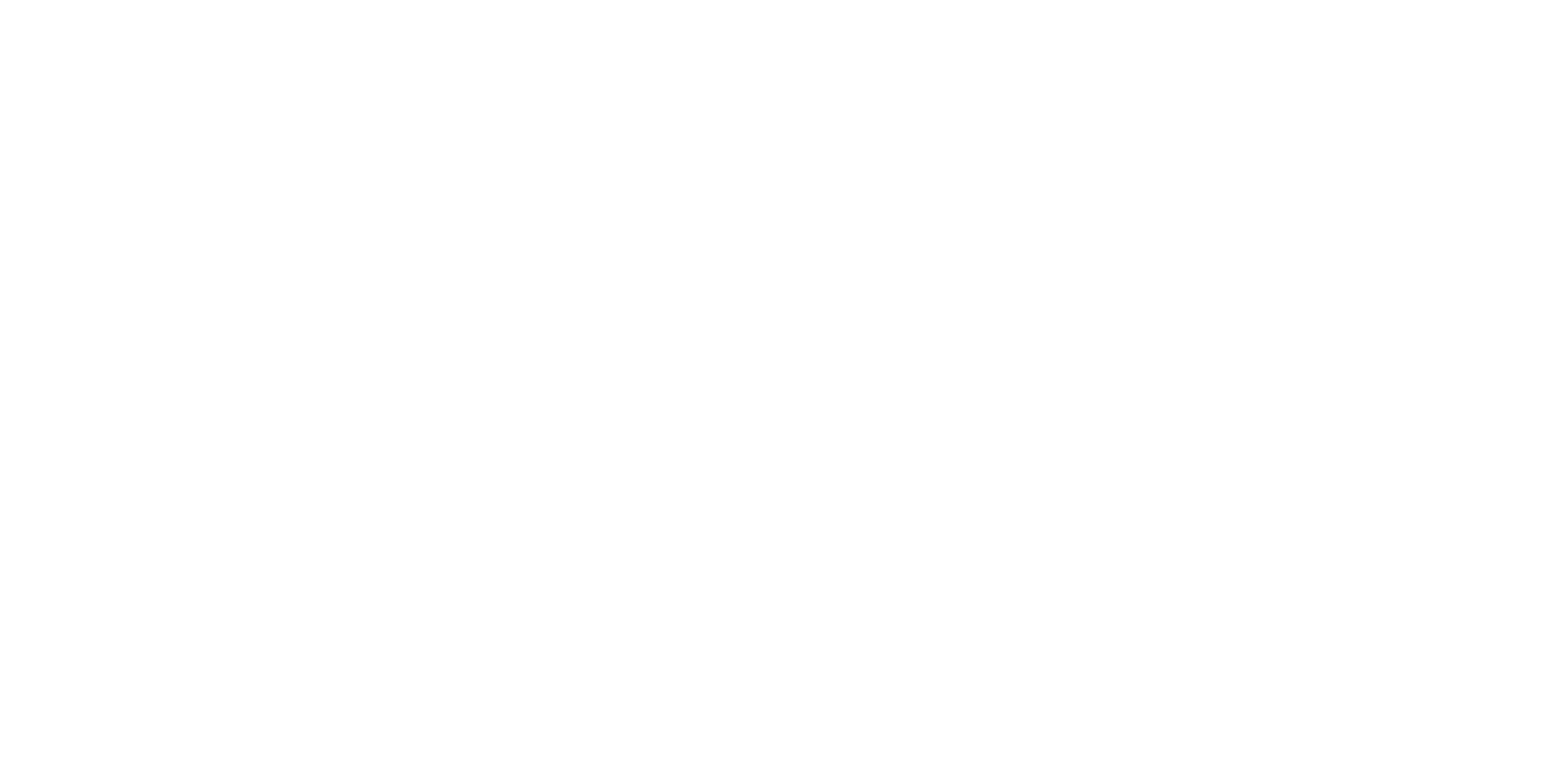 Looking for more resources on this topic?
CME/CE in minutes
Congress highlights
Late-breaking data
Quizzes
Webinars
In-person events
Slides & resources
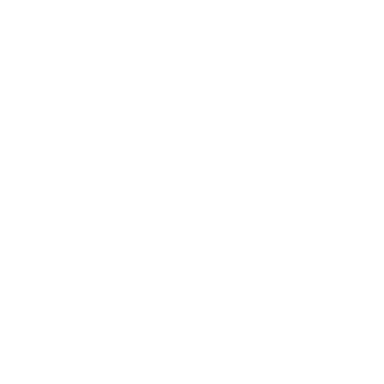 www.MedEdOTG.com